An overview on Mesoscale Convective Systems and their forward motion
National Weather Service
Brian Squitieri, Ph.D. 
Storm Prediction Center
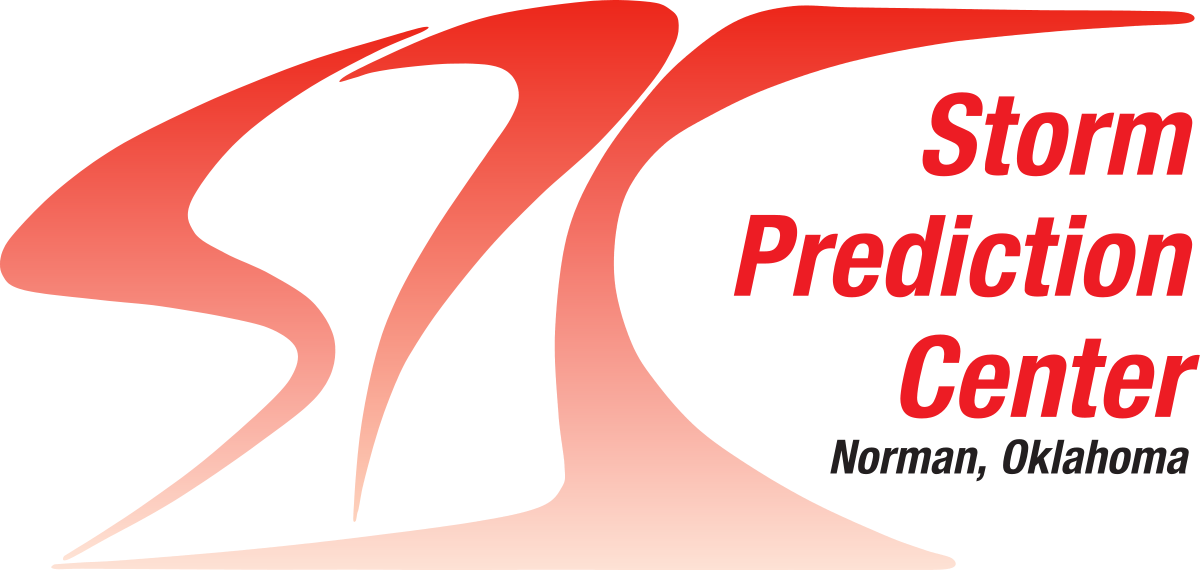 What is an MCS?
A Mesoscale Convective System (MCS) is “a cloud system that occurs in connection with an ensemble of thunderstorms and produces a contiguous precipitation area on the order of 100 km or more in horizontal scale in at least one direction” (AMS Glossary – 2025).

This definition can be applied liberally to any organized thunderstorm clusters that:
Is at least 100 km long
Lasts for at least 3 hours
Shares a common feature, such as a trailing precipitation region or cold pool.

MCSs may take on many forms, morphology and evolution

MCSs may be accompanied by all thunderstorm hazards:
Heavy rain and potential flooding
Frequent Lightning
Strong, damaging winds/gusts
Tornadoes
Hail
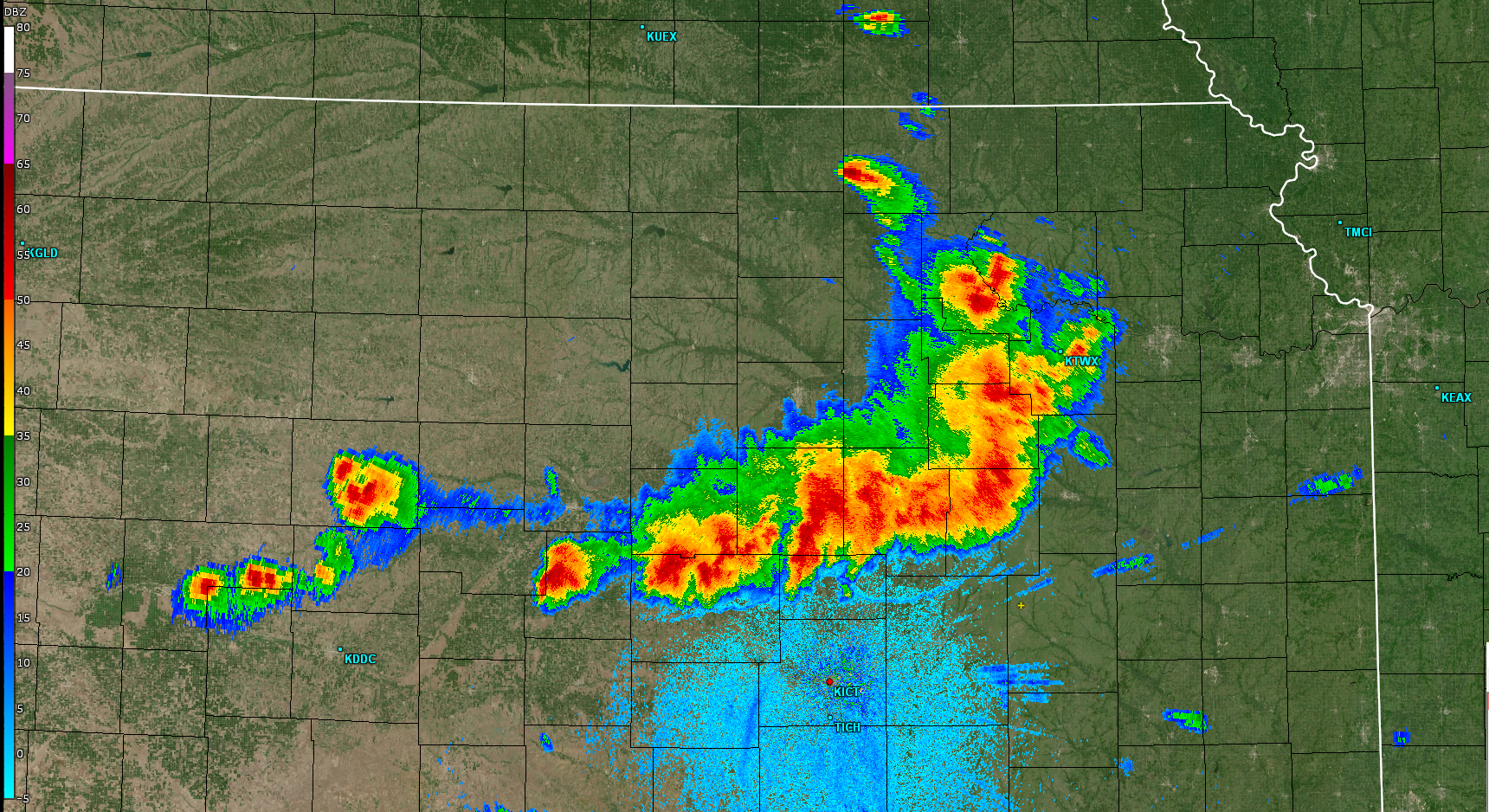 MCS Types
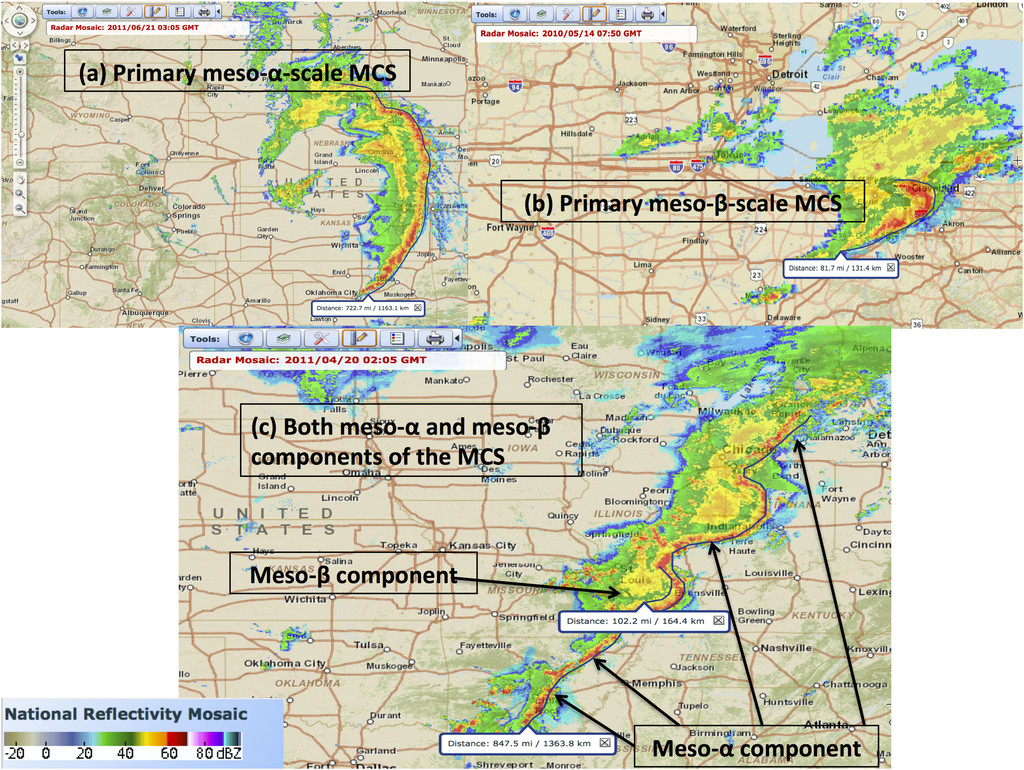 Campbell et al. (2017)
MCSs on the spatial and temporal spectrum
MCSs on the spatial and temporal spectrum
Parker and Johnson (2000): MCS defined as convective phenomenon where Coriolis acceleration is the same order of magnitude as all other terms in Navier-Stokes equations of motion.
MCSs on the spatial and temporal spectrum
Parker and Johnson (2000): MCS defined as convective phenomenon where Coriolis acceleration is the same order of magnitude as all other terms in Navier-Stokes equations of motion.
MCSs on the spatial and temporal spectrum
Parker and Johnson (2000): MCS defined as convective phenomenon where Coriolis acceleration is the same order of magnitude as all other terms in Navier-Stokes equations of motion.
MCSs on the spatial and temporal spectrum
Parker and Johnson (2000): MCS defined as convective phenomenon where Coriolis acceleration is the same order of magnitude as all other terms in Navier-Stokes equations of motion.



Markowski and Richardson (2010): Most Phenomena have space/time scale ratios on the same order of magnitude (10 m s-1)
MCSs on the spatial and temporal spectrum
MCSs on the spatial and temporal spectrum
MCSs on the spatial and temporal spectrum
MCSs on the spatial and temporal spectrum
Parker and Johnson (2000): If Coriolis is equal to other forces in Navier-Stokes, then the timescale should be f-1.
MCSs on the spatial and temporal spectrum
MCSs on the spatial and temporal spectrum
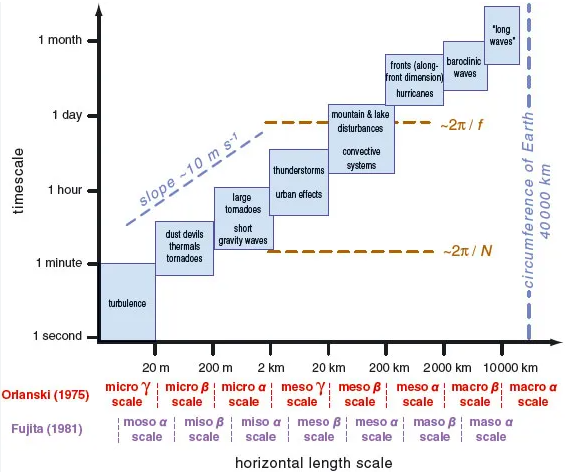 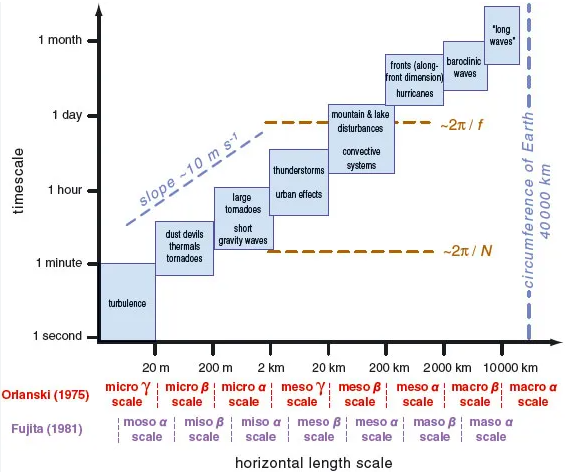 *Synoptic-scales allows for neglecting vertical accelerations and geostrophic wind advection, and micro-scale allows for Coriolis and horizontal pressure gradient forces to be neglected.
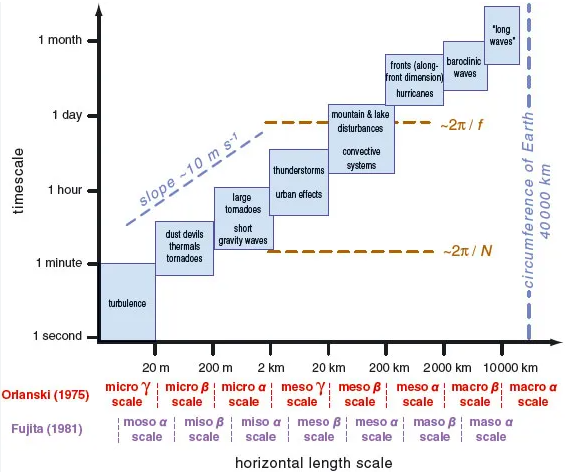 *Synoptic-scales allows for neglecting vertical accelerations and geostrophic wind advection, and micro-scale allows for Coriolis and horizontal pressure gradient forces to be neglected.

*Mesoscale doesn’t allow for these forces to be neglected, and Markowski and Richardson (2010) explicitly cite long-lived MCSs as an example where all forces need to be accounted for.
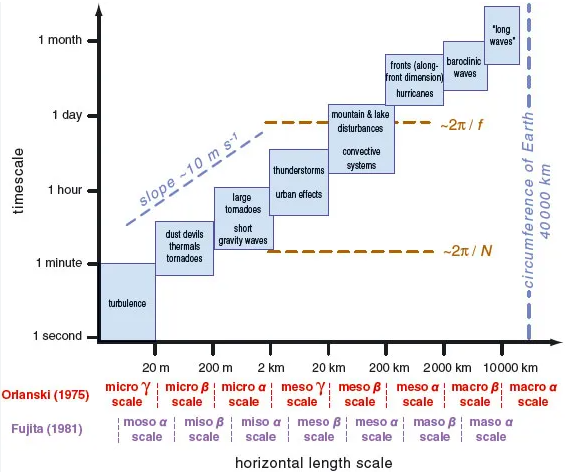 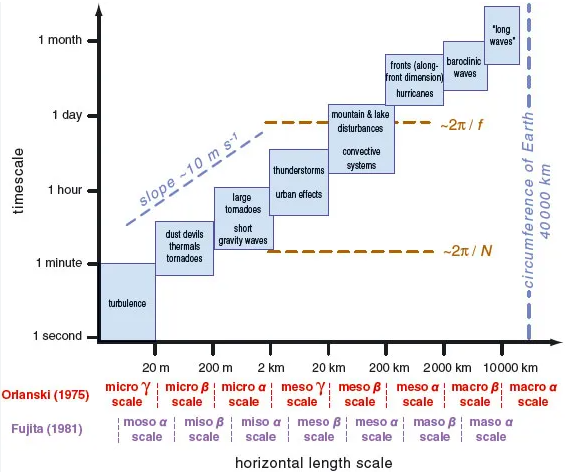 17 h
10 min
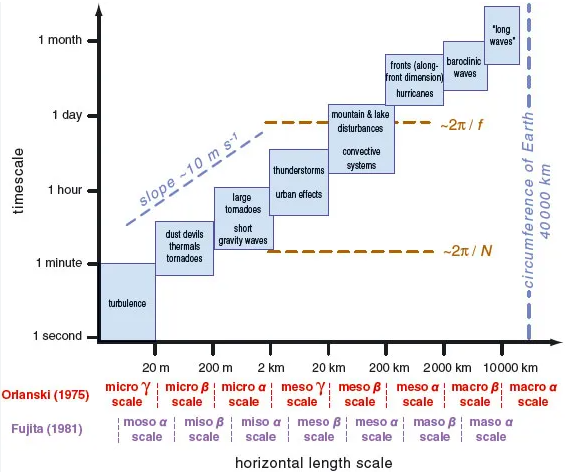 17 h
MCS scale
100 km, 3 h
10 min
Cold-pool-driven MCSs tend to differ in structure from synoptically forced squall lines, with differences in wind swath attributes
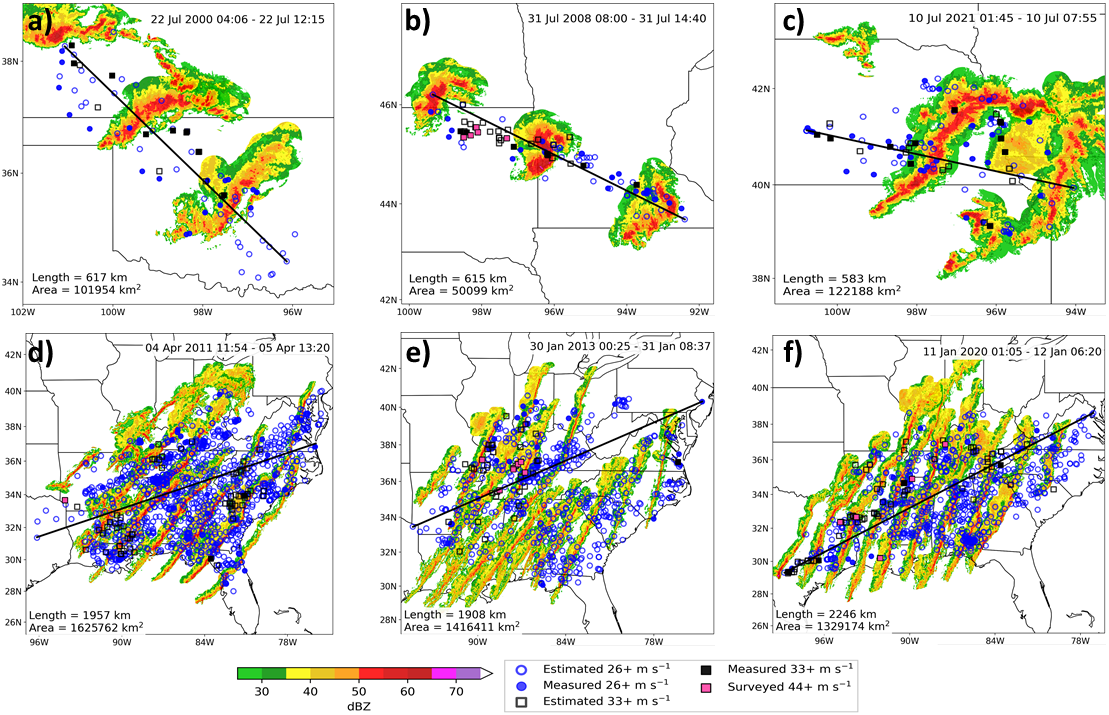 8h                                                    6h                                                       6h
25h                                                  32h                                                    29h
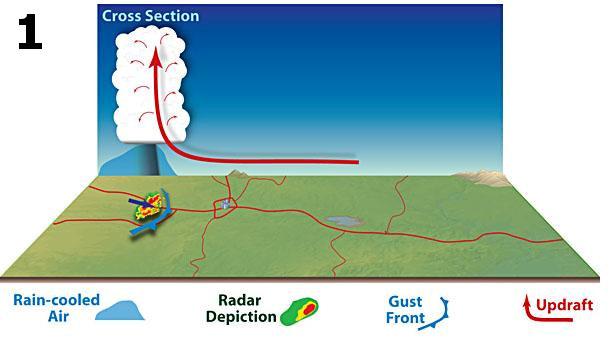 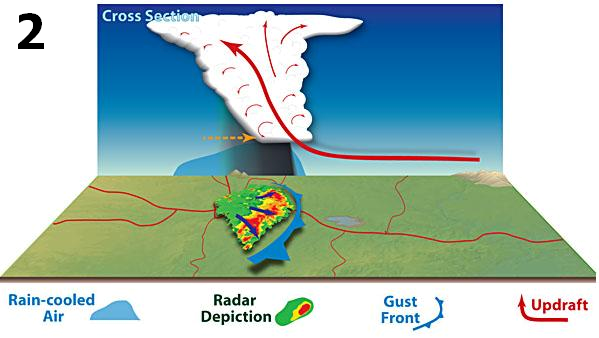 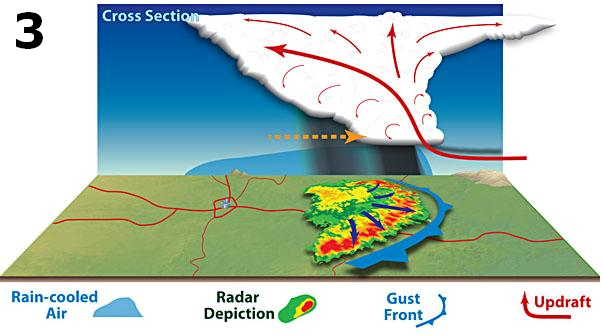 Forward Motion
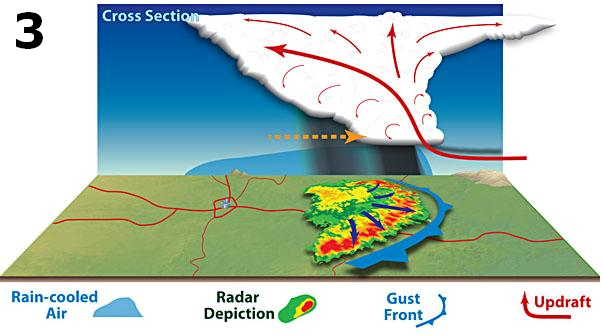 Secondary Upper Circulation
Forward Motion
Secondary Lower Circulation
Trailing Precipitation Region
MCS Leading Line
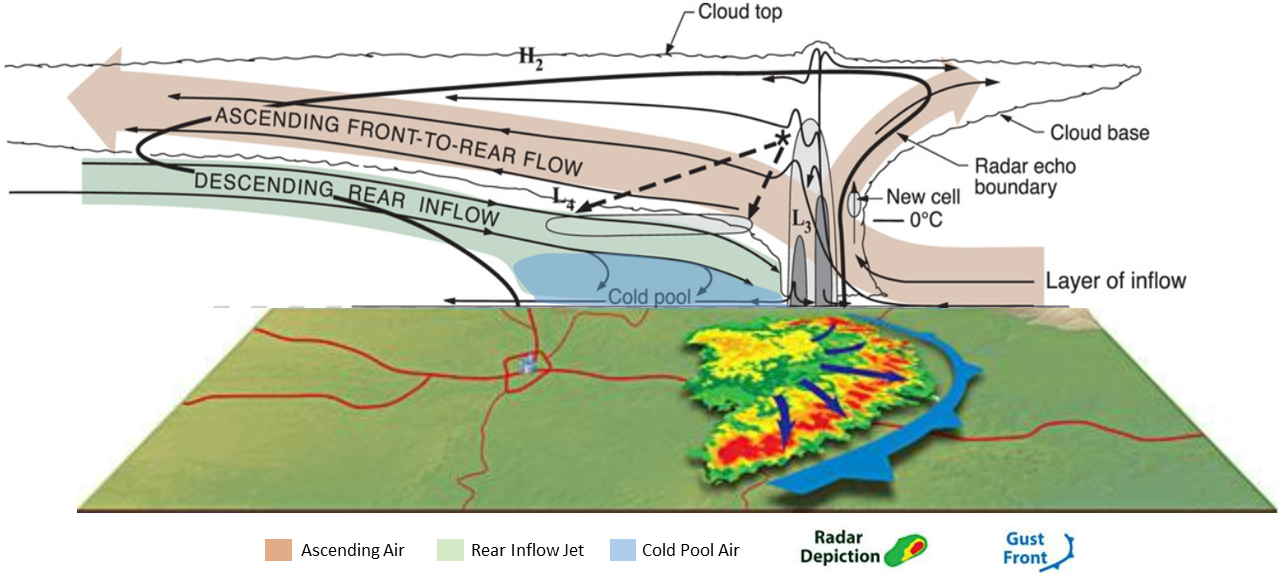 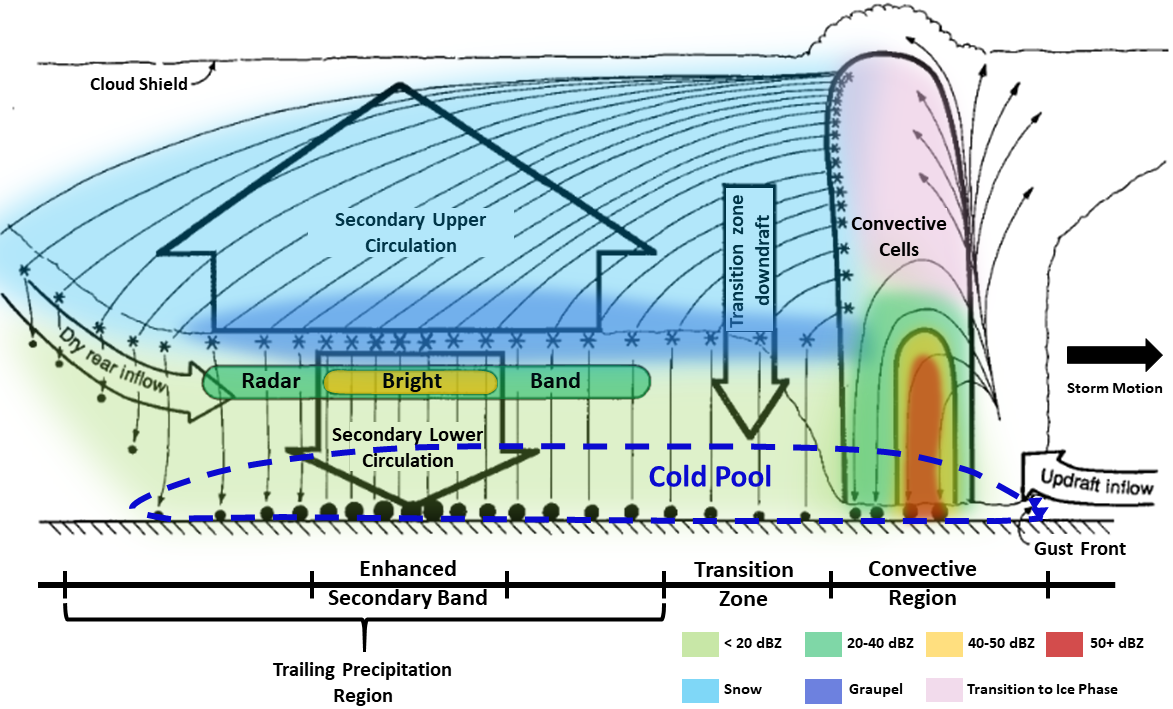 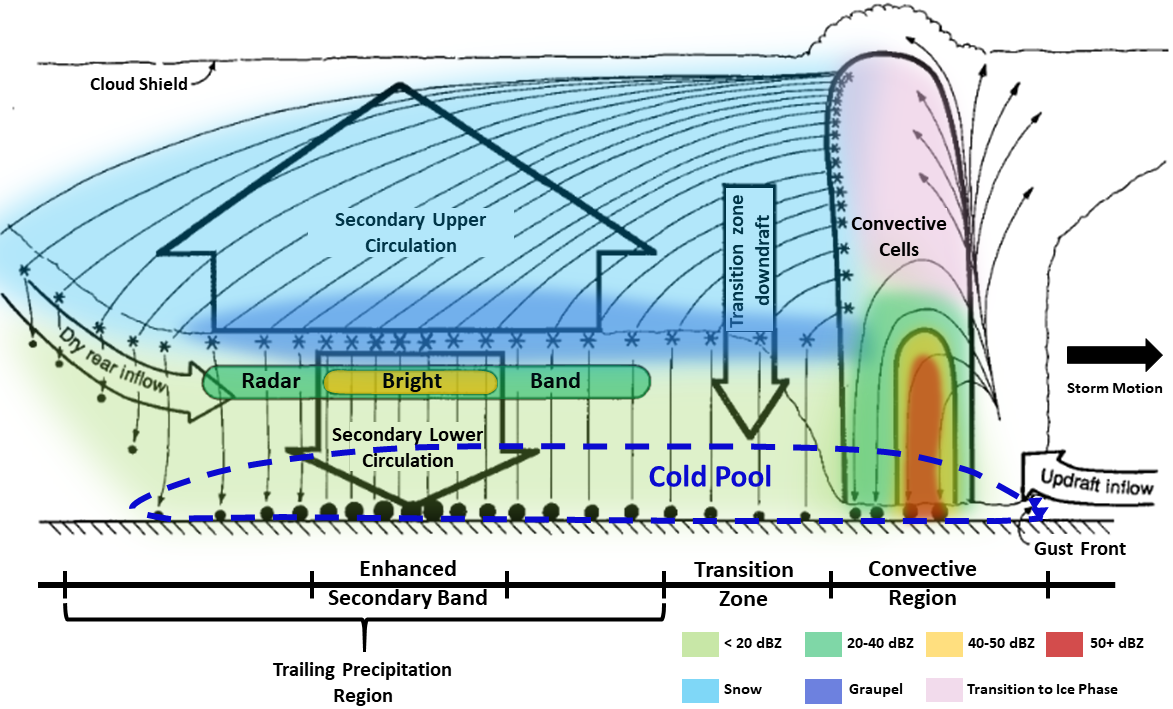 Let’s look here
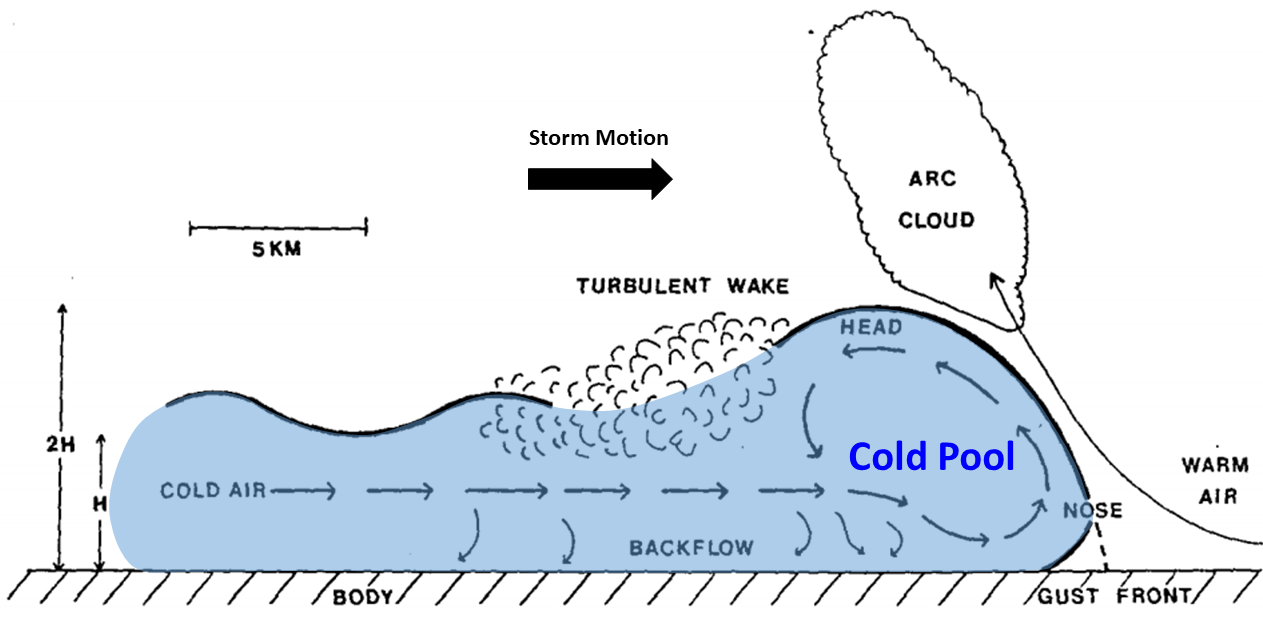 MCS Forward Motion
Johns and Hirt (1987) and Corfidi et al. (2016) both found that derechos move faster (sometimes much faster) than the full mean wind speed. 

Derecho wind swaths are produced by thunderstorm clusters where either cold pool dynamics or other internal mechanisms dominate the processes that produce severe/destructive wind gusts.

Corfidi et al. (1996) and Corfidi (2003) devised a routine that can determine MCS forward motion based on the interaction between the cold pool and ambient flow fields.
MCS Forward Motion
MCS Forward Motion
MCS motion has 2 components (Advection and Propagation)
MCS Forward Motion
Advection:
MCS Forward Motion
Advection: Component of motion involving cells being carried with or by the mean wind in the cloud layer (VCL).
MCS Forward Motion
Advection: Component of motion involving cells being carried with or by the mean wind in the cloud layer (VCL).
MCS Forward Motion
Advection: Component of motion involving cells being carried with or by the mean wind in the cloud layer (VCL).
MCS Forward Motion
Advection: Component of motion involving cells being carried with or by the mean wind in the cloud layer (VCL).
MCS Forward Motion
Advection: Component of motion involving cells being carried with or by the mean wind in the cloud layer (VCL).
MCS Forward Motion
Advection: Component of motion involving cells being carried with or by the mean wind in the cloud layer (VCL).
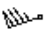 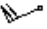 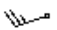 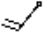 MCS Forward Motion
Advection: Component of motion involving cells being carried with or by the mean wind in the cloud layer (VCL).
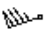 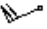 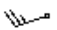 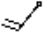 MCS Forward Motion
Advection: Component of motion involving cells being carried with or by the mean wind in the cloud layer (VCL).
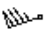 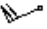 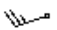 VCL
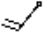 MCS Forward Motion
MCS motion has 2 components (Advection and Propagation)
MCS Forward Motion
Propagation:
MCS Forward Motion
Propagation: Component of motion due to the initiation of new cells driven by the convergence of storm relative inflow (VProp).
MCS Forward Motion
Propagation: Component of motion due to the initiation of new cells driven by the convergence of storm relative inflow (VProp).
Cold Pool
MCS Forward Motion
Propagation: Component of motion due to the initiation of new cells driven by the convergence of storm relative inflow (VProp).
Cold Pool
LLJ
MCS Forward Motion
Propagation: Component of motion due to the initiation of new cells driven by the convergence of storm relative inflow (VProp).
Cold Pool
LLJ
Maximized
Convergence
MCS Forward Motion
Propagation: Component of motion due to the initiation of new cells driven by the convergence of storm relative inflow (VProp).
Cold Pool
LLJ
Maximized
Convergence
MCS Forward Motion
Propagation: Component of motion due to the initiation of new cells driven by the convergence of storm relative inflow (VProp).
Cold Pool
LLJ
Maximized
Convergence
MCS Forward Motion
Propagation: Component of motion due to the initiation of new cells driven by the convergence of storm relative inflow (VProp).
Cold Pool
LLJ
Maximized
Convergence
MCS Forward Motion
Propagation: Component of motion due to the initiation of new cells driven by the convergence of storm relative inflow (VProp).
Cold Pool
LLJ
Direction of Propagation
Maximized
Convergence
MCS Forward Motion
Propagation: Component of motion due to the initiation of new cells driven by the convergence of storm relative inflow (VProp).
Cold Pool
V-LLJ = VProp
LLJ
Direction of Propagation
Maximized
Convergence
MCS Forward Motion
MCS motion has 2 components (Advection and Propagation)
MCS Forward Motion
MCS motion has 2 components (Advection and Propagation)

The Advection and Propagation components are both additive.
MCS Forward Motion
MCS motion has 2 components (Advection and Propagation)

The Advection and Propagation components are both additive.
VCL
MCS Forward Motion
MCS motion has 2 components (Advection and Propagation)

The Advection and Propagation components are both additive.
VCL
VProp
MCS Forward Motion
MCS motion has 2 components (Advection and Propagation)

The Advection and Propagation components are both additive.
VCL
VProp
VMCS
MCS Forward Motion
MCS motion has 2 components (Advection and Propagation)

The Advection and Propagation components are both additive.
VCL
VProp
OR
VMCS
VMCS Magnitude and Direction
VMCS Magnitude and Direction
VCL
VProp
VMCS
VMCS Magnitude and Direction
VCL
VProp
VMCS
VMCS Magnitude and Direction
We can find the speed and direction of the MCS motion vector using trigonometry.
VCL
VProp
VMCS
VMCS Magnitude and Direction
We can find the speed and direction of the MCS motion vector using trigonometry.

However, these calculations are sensitive to the depth of the cloud layer of the mean wind, and the inflow layer available to the MCS, which can influence propagation.
VCL
VProp
VMCS
VMCS Magnitude and Direction
We can find the speed and direction of the MCS motion vector using trigonometry.

However, these calculations are sensitive to the depth of the cloud layer of the mean wind, and the inflow layer available to the MCS, which can influence propagation.
VCL
VProp
VMCS
VMCS Magnitude and Direction
We can find the speed and direction of the MCS motion vector using trigonometry.

However, these calculations are sensitive to the depth of the cloud layer of the mean wind, and the inflow layer available to the MCS, which can influence propagation.
VCL
VProp
VMCS
What happens when we increase LLJ wind speeds?
What happens when we increase LLJ wind speeds?
VCL = 50 kts
θ = 50 degrees (0.87 radians)
VMCS?
𝜑?
What happens when we increase LLJ wind speeds?
VCL = 50 kts
θ = 50 degrees (0.87 radians)
VMCS?
𝜑?
50 kts
50ᵒ
15 kts
What happens when we increase LLJ wind speeds?
VCL = 50 kts
θ = 50 degrees (0.87 radians)
VMCS?
𝜑?
50 kts
50 kts
50ᵒ
50ᵒ
15 kts
30 kts
What happens when we increase LLJ wind speeds?
VCL = 50 kts
θ = 50 degrees (0.87 radians)
VMCS?
𝜑?
50 kts
50 kts
50 kts
50ᵒ
50ᵒ
50ᵒ
15 kts
30 kts
45 kts
What happens when we increase LLJ wind speeds?
VCL = 50 kts
θ = 50 degrees (0.87 radians)
VMCS?
𝜑?
50 kts
50 kts
50 kts
50ᵒ
50 kts
50ᵒ
50ᵒ
50ᵒ
15 kts
30 kts
45 kts
60 kts
What happens when we increase LLJ wind speeds?
VCL = 50 kts
θ = 50 degrees (0.87 radians)
VMCS?
𝜑?
50 kts
50 kts
50 kts
50ᵒ
50 kts
50ᵒ
50ᵒ
50ᵒ
15 kts
30 kts
45 kts
16ᵒ
60 kts
37ᵒ
59ᵒ
76ᵒ
42 kts
38 kts
40 kts
47 kts
What happens when we decrease mean wind speeds?
What happens when we decrease mean wind speeds?
VPROP/LLJ = 30 kts
θ = 50 degrees (0.87 radians)
VMCS?
𝜑?
What happens when we decrease mean wind speeds?
VPROP/LLJ = 30 kts
θ = 50 degrees (0.87 radians)
VMCS?
𝜑?
50ᵒ
60 kts
30 kts
What happens when we decrease mean wind speeds?
VPROP/LLJ = 30 kts
θ = 50 degrees (0.87 radians)
VMCS?
𝜑?
50ᵒ
60 kts
30 kts
50ᵒ
45 kts
30 kts
What happens when we decrease mean wind speeds?
VPROP/LLJ = 30 kts
θ = 50 degrees (0.87 radians)
VMCS?
𝜑?
50ᵒ
60 kts
30 kts
50ᵒ
45 kts
30 kts
30 kts
50ᵒ
30 kts
What happens when we decrease mean wind speeds?
VPROP/LLJ = 30 kts
θ = 50 degrees (0.87 radians)
VMCS?
𝜑?
50ᵒ
60 kts
30 kts
50ᵒ
45 kts
30 kts
30 kts
50ᵒ
15 kts
30 kts
50ᵒ
30 kts
What happens when we decrease mean wind speeds?
VPROP/LLJ = 30 kts
θ = 50 degrees (0.87 radians)
VMCS?
𝜑?
50ᵒ
60 kts
30 kts
50ᵒ
45 kts
30 kts
30 kts
50ᵒ
15 kts
30 kts
50ᵒ
29ᵒ
42ᵒ
65ᵒ
30 kts
47 kts
79ᵒ
34 kts
25 kts
23 kts
MCS Forward Motion
MCS Forward Motion
Not a straightforward relationship. MCS can propagate both upwind and downwind of the mean vertical wind field.
MCS Forward Motion
Not a straightforward relationship. MCS can propagate both upwind and downwind of the mean vertical wind field.
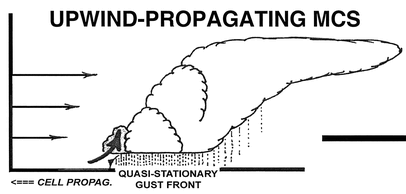 VProp
MCS Forward Motion
Not a straightforward relationship. MCS can propagate both upwind and downwind of the mean vertical wind field.
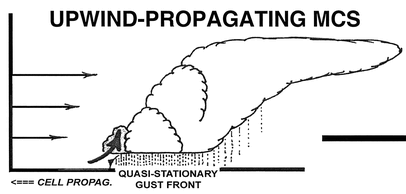 VProp
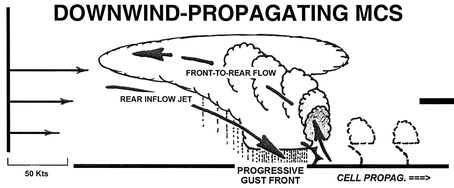 VProp
50 kts
MCS Forward Motion
Not a straightforward relationship. MCS can propagate both upwind and downwind of the mean vertical wind field.
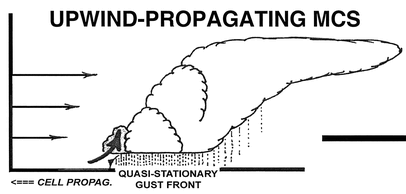 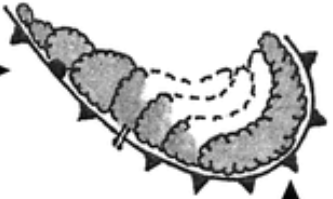 VProp
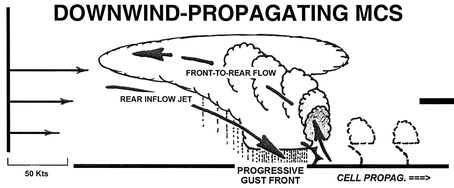 VProp
50 kts
MCS Forward Motion
Not a straightforward relationship. MCS can propagate both upwind and downwind of the mean vertical wind field.
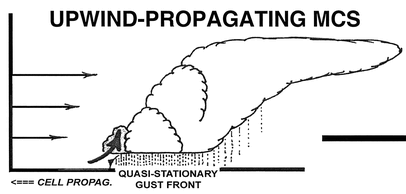 VProp-Upwind
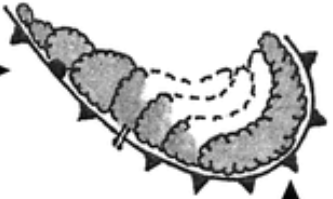 VProp
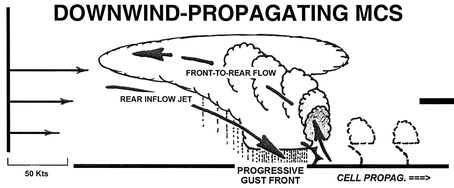 VProp
50 kts
MCS Forward Motion
Not a straightforward relationship. MCS can propagate both upwind and downwind of the mean vertical wind field.
Corfidi et al. (1996) demonstrated how to account for upwind propagation. What about downwind propagation?
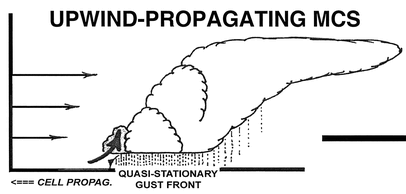 VProp-Upwind
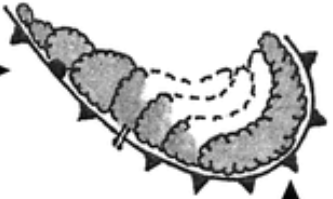 VProp-Downwind?
VProp
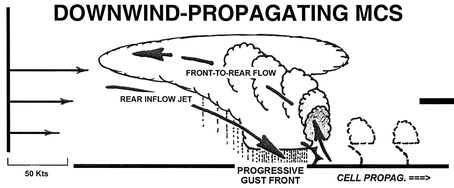 VProp
50 kts
MCS Forward Motion Factors
MCS Forward Motion Factors
The Corfidi et al. (1996) method only factors mean-wind and low-level wind/convergence-driven propagation influences.
MCS Forward Motion Factors
The Corfidi et al. (1996) method only factors mean-wind and low-level wind/convergence-driven propagation influences.

What about the cold pool? Studies have shown that MCS forward speed is dependent on cold pool evolution (Charba 1974; Newton and Fankhauser 1975; Betts 1976; Miller and Betts 1977).
MCS Forward Motion Factors
In reality, MCS forward motion is influenced by 3 factors: Mean Wind Speed - VCL, Upwind  (low-level-convergence-driven) propagation - VProp-Upwind, and Downwind (cold-pool-driven) propagation – VProp-Downwind (Corfidi 2003).

However, the Corfidi et al. (1996) VMCS vector already takes into upwind propagation, so we can substitute this vector in as a component of MCS motion. Henceforth, we will call the ‘VMCS’ vector ‘Vupwind’.
MCS Forward Motion Factors
Again, the components of MCS forward motion are additive, so we add VCL and Vupwind to get Vdownwind. As such,
MCS Forward Motion Factors
Again, the components of MCS forward motion are additive, so we add VCL and Vupwind to get Vdownwind. As such,
VCL
VProp
VMCS
MCS Forward Motion Factors
Again, the components of MCS forward motion are additive, so we add VCL and Vupwind to get Vdownwind. As such,
VCL
becomes
VProp
VMCS
MCS Forward Motion Factors
Again, the components of MCS forward motion are additive, so we add VCL and Vupwind to get Vdownwind. As such,
VUpwind
VCL
VCL
becomes
VProp
VMCS
Where VMCS = VUpwind
MCS Forward Motion Factors
Again, the components of MCS forward motion are additive, so we add VCL and Vupwind to get Vdownwind. As such,
VUpwind
VCL
VCL
becomes
VProp
VDownwind
VMCS
Where VMCS = VUpwind
MCS Forward Motion Factors
Downwind-propagating MCSs are dominated by the cold pool, and derechos are also produced by cold-pool-driven MCSs, which are dominated by internal forcing mechanisms.

As such, Vdownwind would be a useful vector for monitoring derecho progression.

Note that Vdownwind is a longer vector than VCL.
VUpwind
VCL
VDownwind
MCSs moving faster than the mean wind speed is an excellent discriminator between cold-pool-driven MCSs and their squall line counterparts.
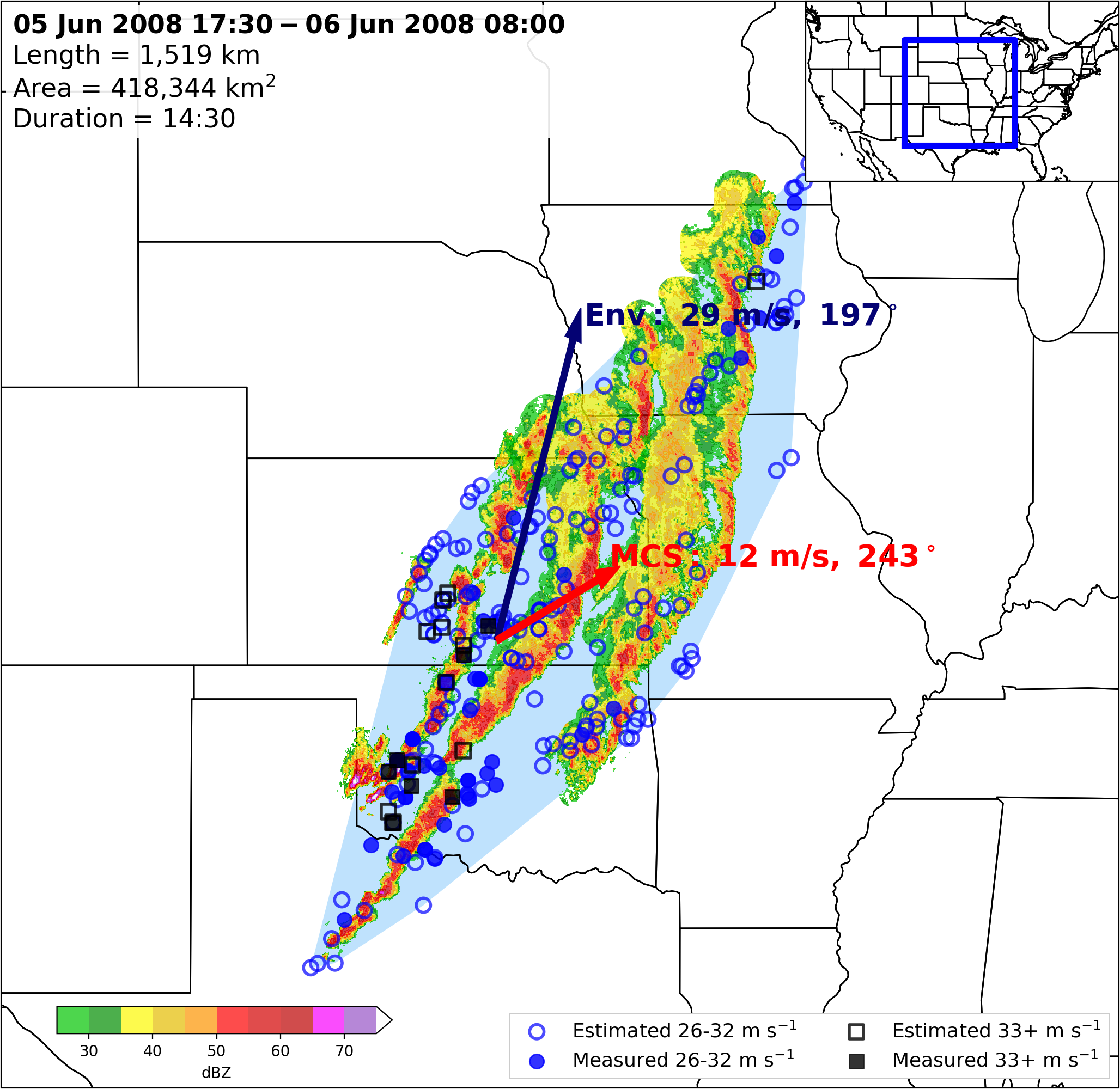 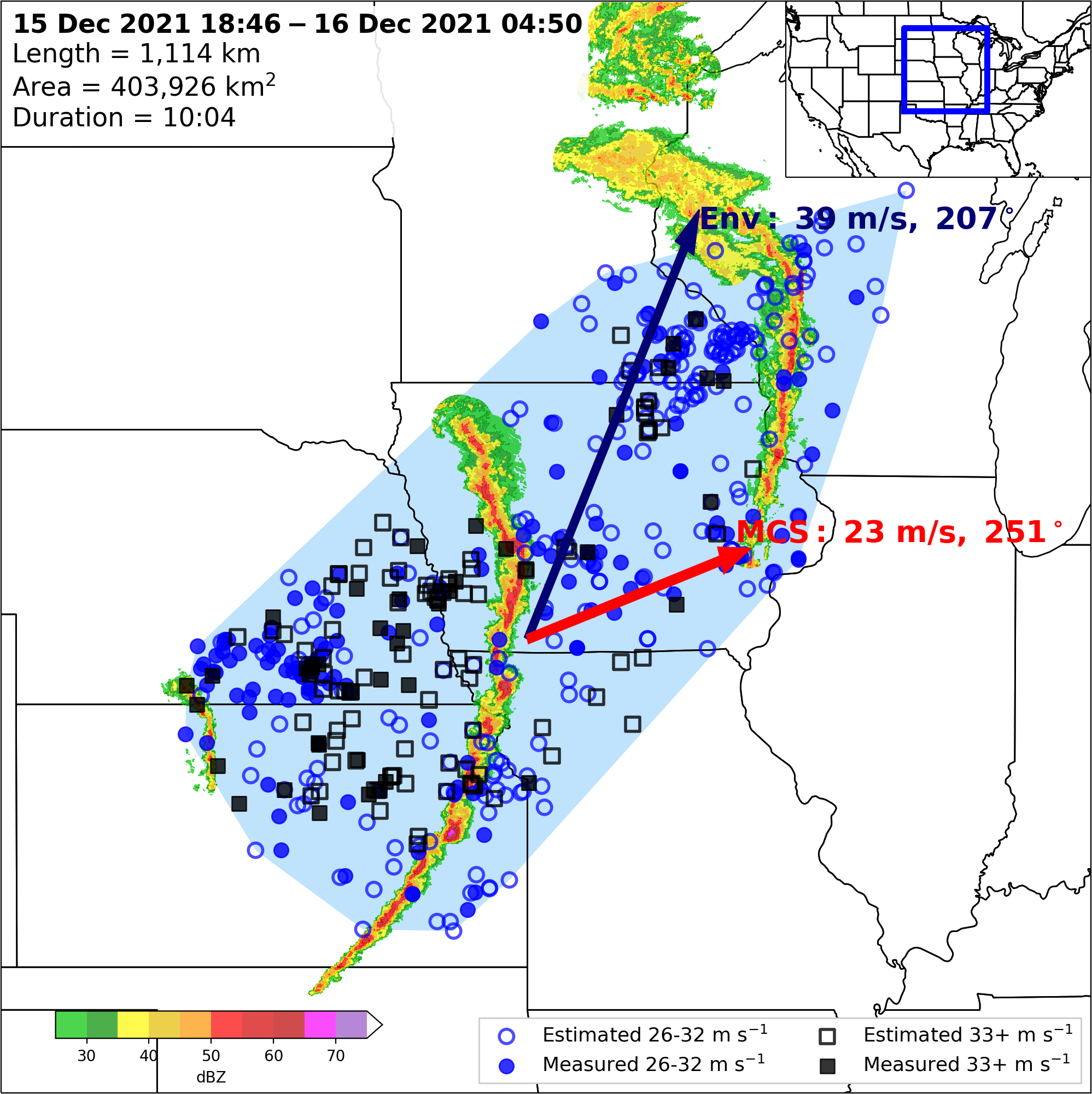 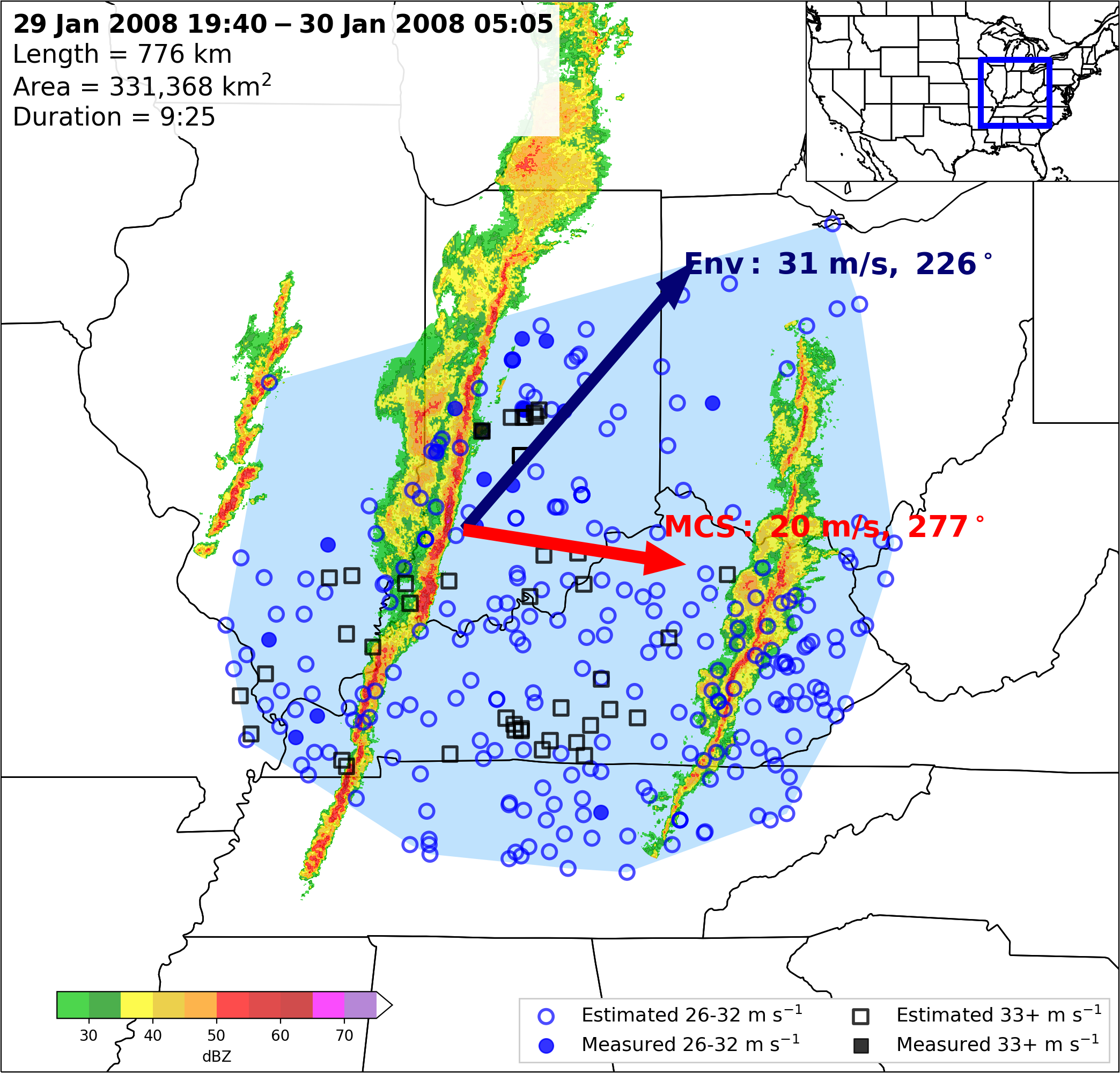 Note: Cold-pool-driven MCSs and strongly forced squall lines both have degrees of internal and external forcing (i.e. a level of contribution from the cold pool

The argument is that to define derechos as a distinct phenomena, internal forcing mechanisms must dominate, which is defined by the MCS moving faster than the full mean wind speed.
‹#›
References
Corfidi, S. F., 2003: Cold pools and MCS propagation: Forecasting the motion of downwind-developing MCSs. Wea. Forecasting, 18, 997–1017, https://doi.org/10.1175/1520-0434(2003)018<0997:CPAMPF>2.0.CO;2.

Corfidi, S. F., Merritt J. H. , and Fritsch J. M. , 1996: Predicting the movement of mesoscale convective complexes. Wea. Forecasting, 11 , 41–46. https://doi.org/10.1175/1520-0434(1996)011<0041:PTMOMC>2.0.CO;2.

Houze, R. A., 2018: 100 years of research on mesoscale convective systems. A Century of Progress in Atmospheric and Related Sciences: Celebrating the American Meteorological Society Centennial, Meteor. Monogr., No. 59, Amer. Meteor. Soc., https://doi.org/10.1175/AMSMONOGRAPHS-D-18-0001.1.

Parker, M. D., and R. H. Johnson, 2000: Organizational modes of midlatitude mesoscale convective systems. Mon. Wea. Rev., 128, 3413–3436, https://doi.org/10.1175/1520-0493(2001)129<3413:OMOMMC>2.0.CO;2.